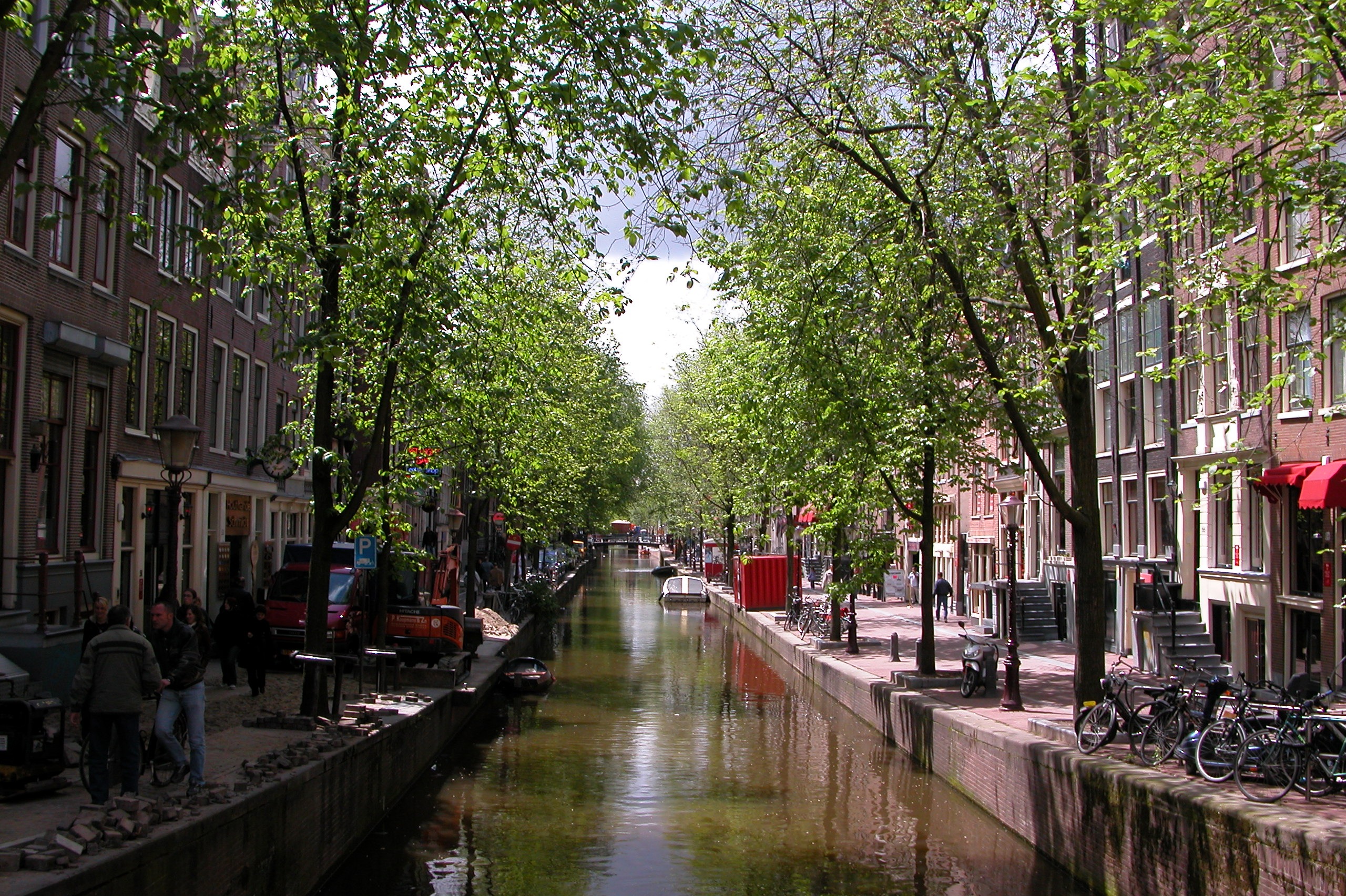 Les 1 – 17 oktober 2022
Uitspraak en woordenschat
NEEM DE LES OP!
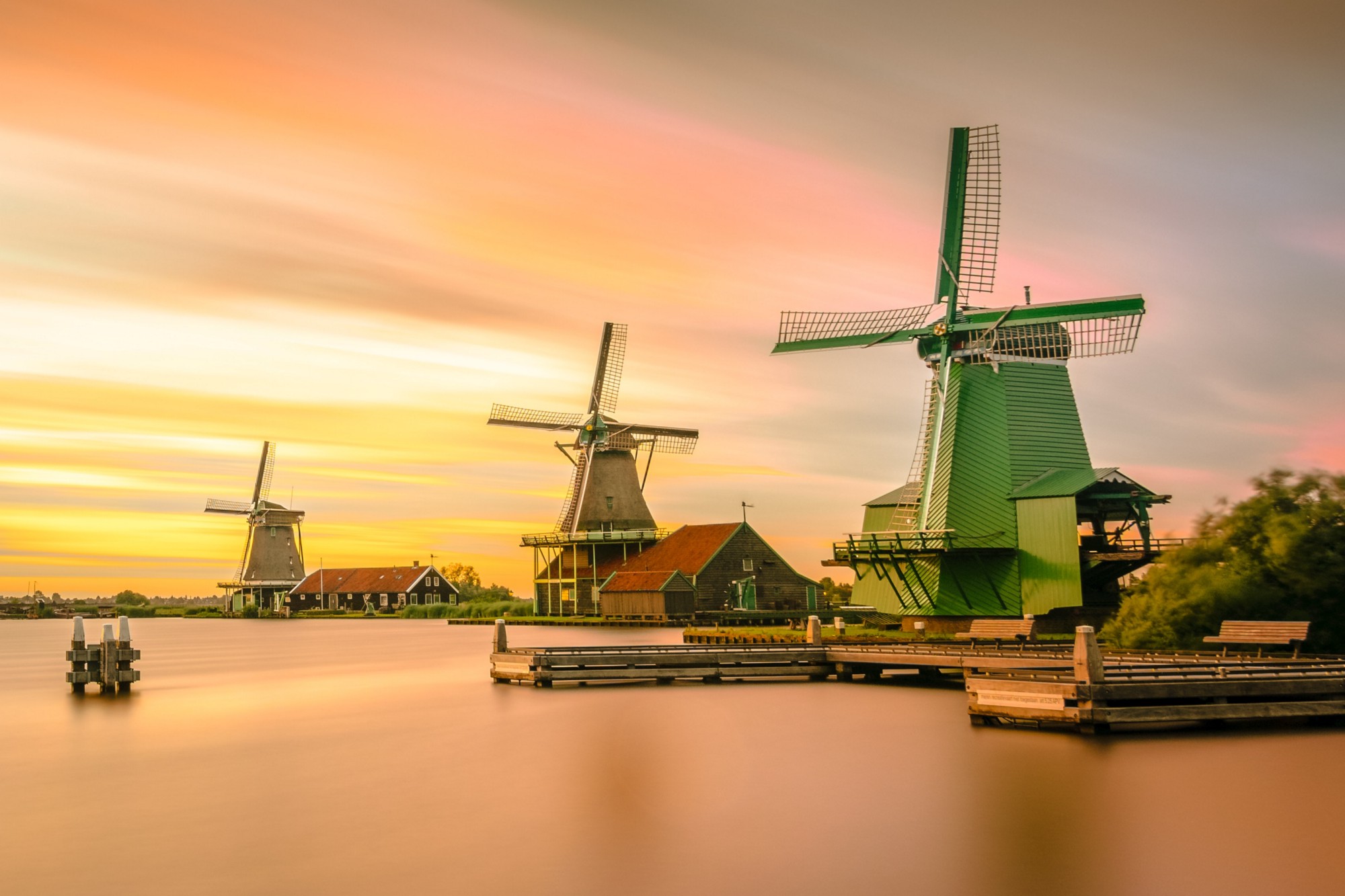 Dienstmededelingen
D. Ross & E. Koenraads: Grammatica neerlandese di base, Hoepli, 2007
D. Ross, L. Berghout, R. Dagnino, M. Mertens: Mooi zo! Corso di lingua neerlandese, Hoepli, 2017
Questa foto di Autore sconosciuto è concesso in licenza da CC BY
EXAMEN
Modulo di lingua
2 prove scritte (dicembre/gennaio – fine aprile)
1 prova orale (in neerlandese, con presentazione portfolio)

Modulo di traduzione
2 prove scritte?
TAALASSISTENTIEEmma Bologna, dinsdag 15-17, lokaal D1
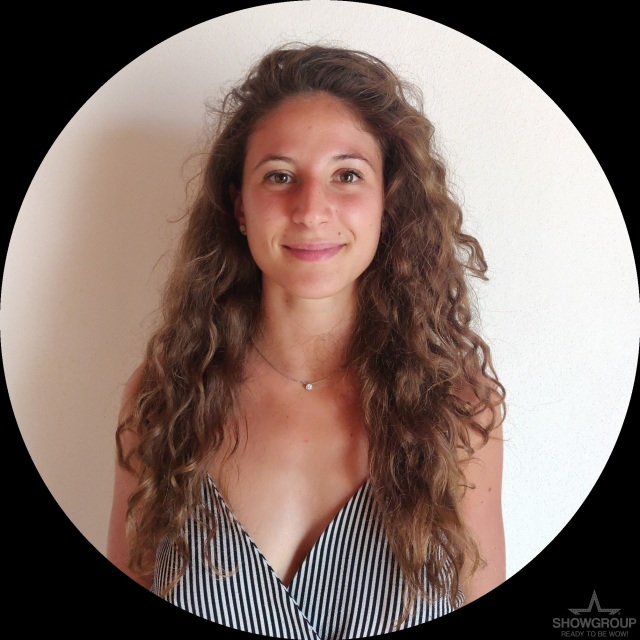 RECAP ACTIVITEITEN- 25 oktober: Claudia Di Palermo. Publiekspresentatie “De Donkere kamer van Damocles”, 18:30 Caffè San Marco - 8 november. Seminar Matilde Soliani over zelfstudie (15.00-17.00), D1
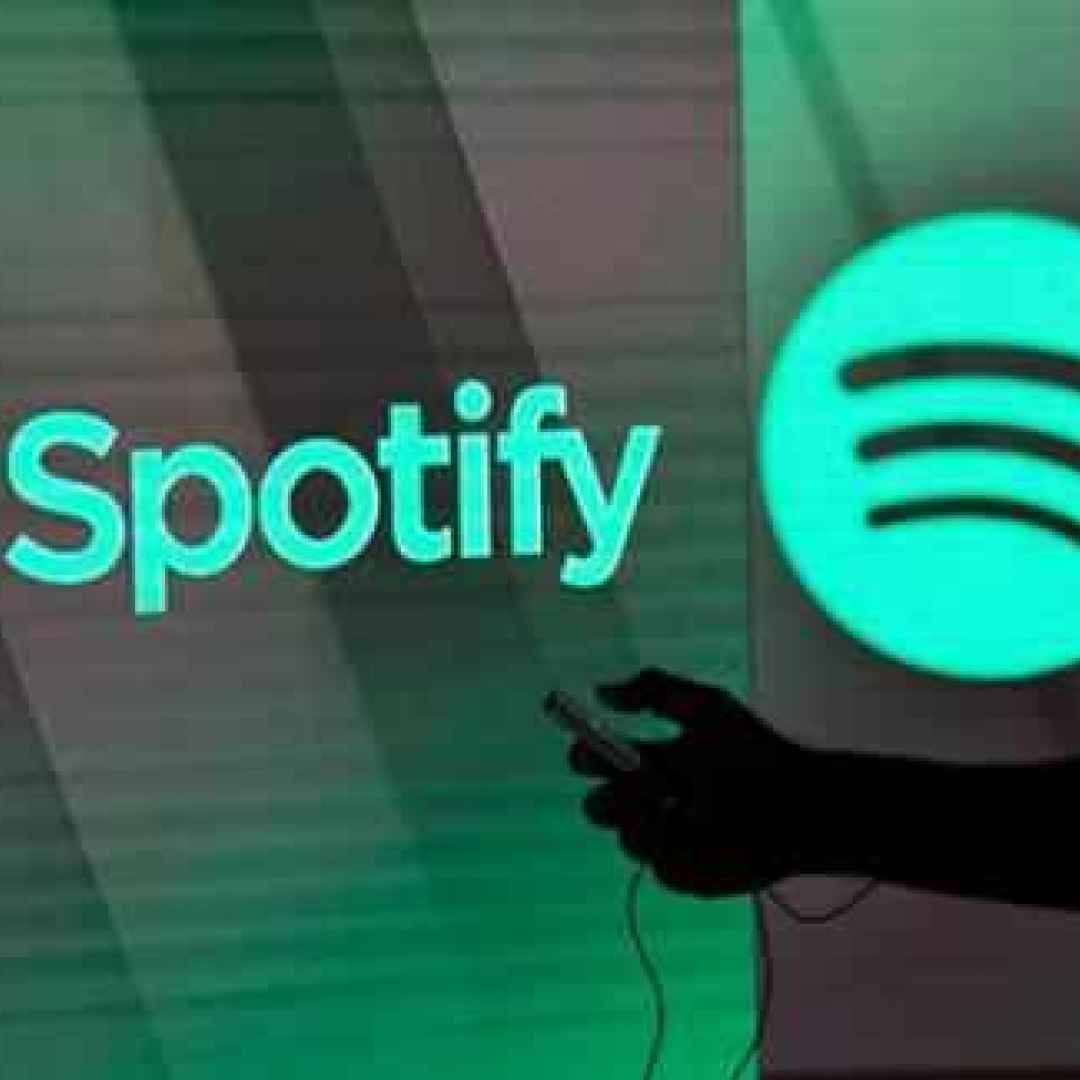 Playlist
https://open.spotify.com/playlist/7obR8WCKcTHtNnAlK87rbM?si=6be2c6705e3a43c9
Questa foto di Autore sconosciuto è concesso in licenza da CC BY
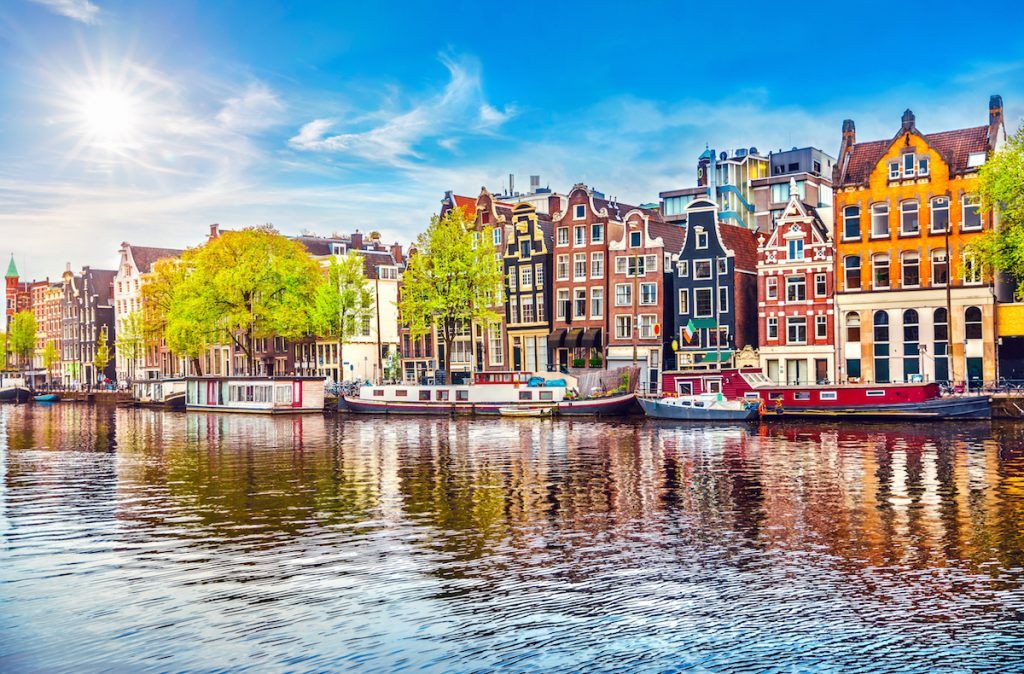 Wat hebben we geleerd?
www.wooclap.com/JJSBHG
Questa foto di Autore sconosciuto è concesso in licenza da CC BY-NC
TWEE BELANGRIJKE DINGEN- La pronuncia dei dittonghi- La pronuncia delle vocali lunghe e brevi
DE MEDEKLINKERS (le consonanti)
[Speaker Notes: Wel è una particella pragmatica, che va insieme ai tempi verbali senza aggiungere molto al significato. «Morgen zal het wel slecht weer zijn». Il ‘wel’ mi aiuta nel futuro. Le lingue germaniche usano molte particelle pragmatiche, le lingue romanze hanno un sistema verbale molto più ricco.]
DE KLINKERS (le vocali)
[Speaker Notes: Wel è una particella pragmatica, che va insieme ai tempi verbali senza aggiungere molto al significato. «Morgen zal het wel slecht weer zijn». Il ‘wel’ mi aiuta nel futuro. Le lingue germaniche usano molte particelle pragmatiche, le lingue romanze hanno un sistema verbale molto più ricco.]
VOCALI LUNGHE E BREVI / SCHWA
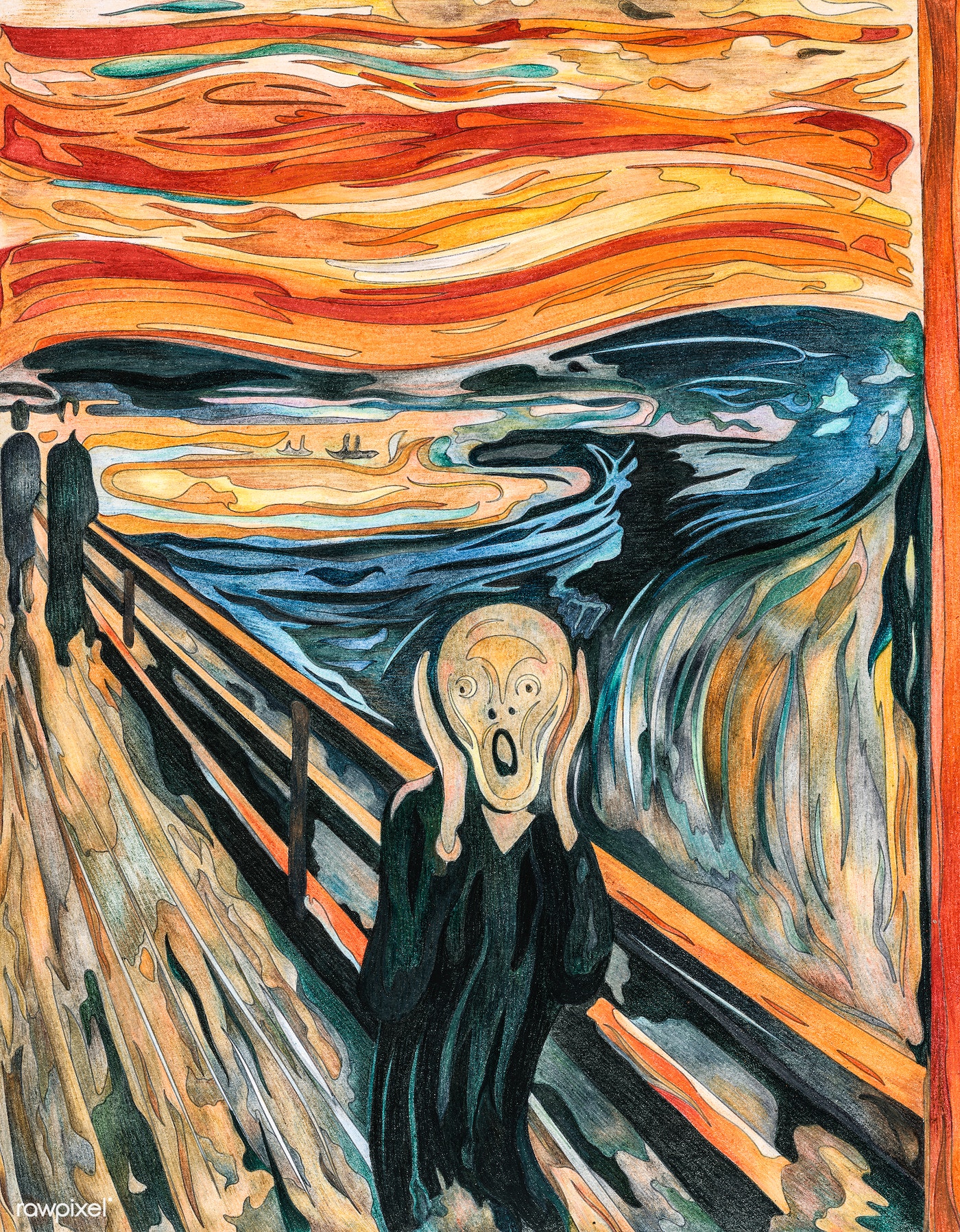 IL DRAMMA DELLE VOCALI LUNGHE
a – aa	                Dat is Jaap
e – ee		Het is heet
u – uu		Het busvervoer is duur
o – oo		Dat bootje is verrot
i – ie		Dit is Piet


bot – boot
lat – laat
lef – leef
pit – Piet
bus – buur (come se fosse una ü) 

Uitkijken:
buur – boer / huur – hoer
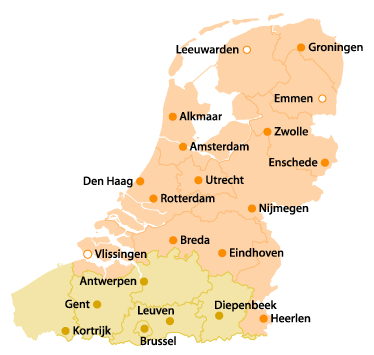 Cosa sono le Terre Basse?
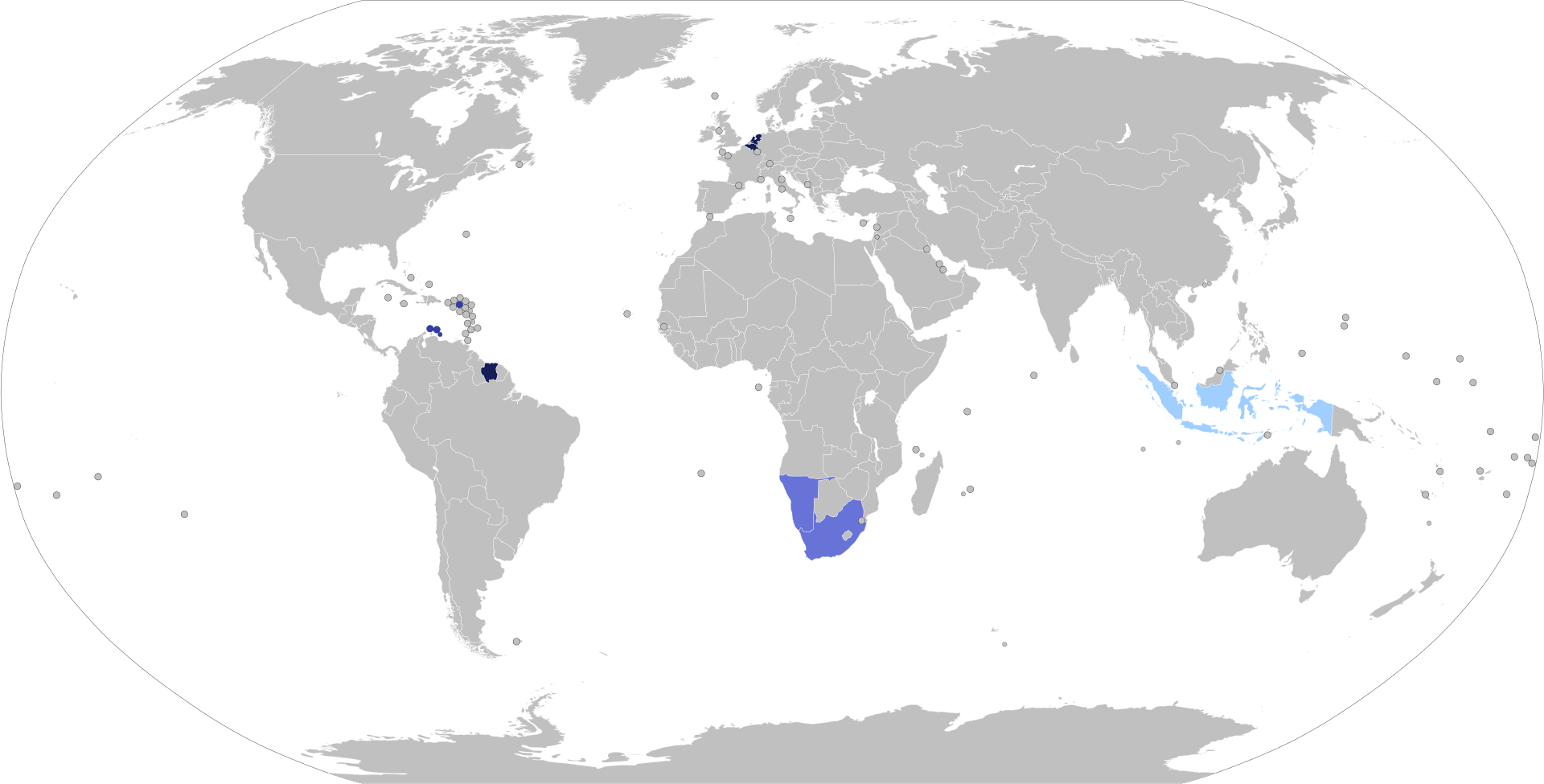 Nederland
België
Suriname
Aruba
Curaçao
Sint-Maarten
NEDERLANDS WERELDTAAL
Vocali lunghe
Sillaba aperta – chiusa
aperta: zo, Jo
chiusa: zon, kast
Paola: Hallo! Ik ben Paola, wie ben jij? Emma: Goedemorgen! Ik ben Emma. / Mijn naam is EmmaPaola: Hoe gaat het me je, Emma?Emma: Het gaat heel goed met mij, dank je wel! En hoe gaat het met jou? Paola: Hoe oud ben je Emma?Emma: Ik ben 23. Waar woon je, Paola? Paola: Ik woon in Trieste maar ik kom uit Zuid-Italië. En waar kom je vandaan, Emma? Emma: Ik kom uit Nederland, maar mijn vader is Siciliaan. Dus ik ben tweetalig. Paola: Vind je Trieste leuk?Emma: Ja, ik vind het heel leuk.
www.wooclap.com/ORICTZ
SALUTI (quando ci si incontra) Dag/Hallo/Hoi/Hai Goedendag/Goedemorgen/Goedemiddag/Goedenavond Afscheid nemen (congedarsi)Tot ziens = arrivedersiTot straks = a prestoTot zo = a presto (più vicino nel tempo) Dag/doei/doeg!
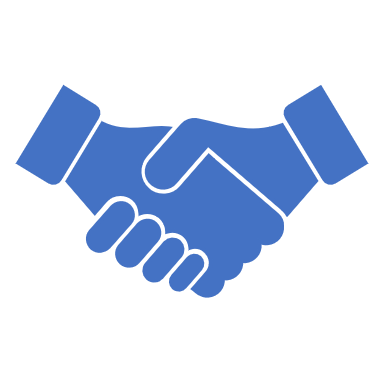 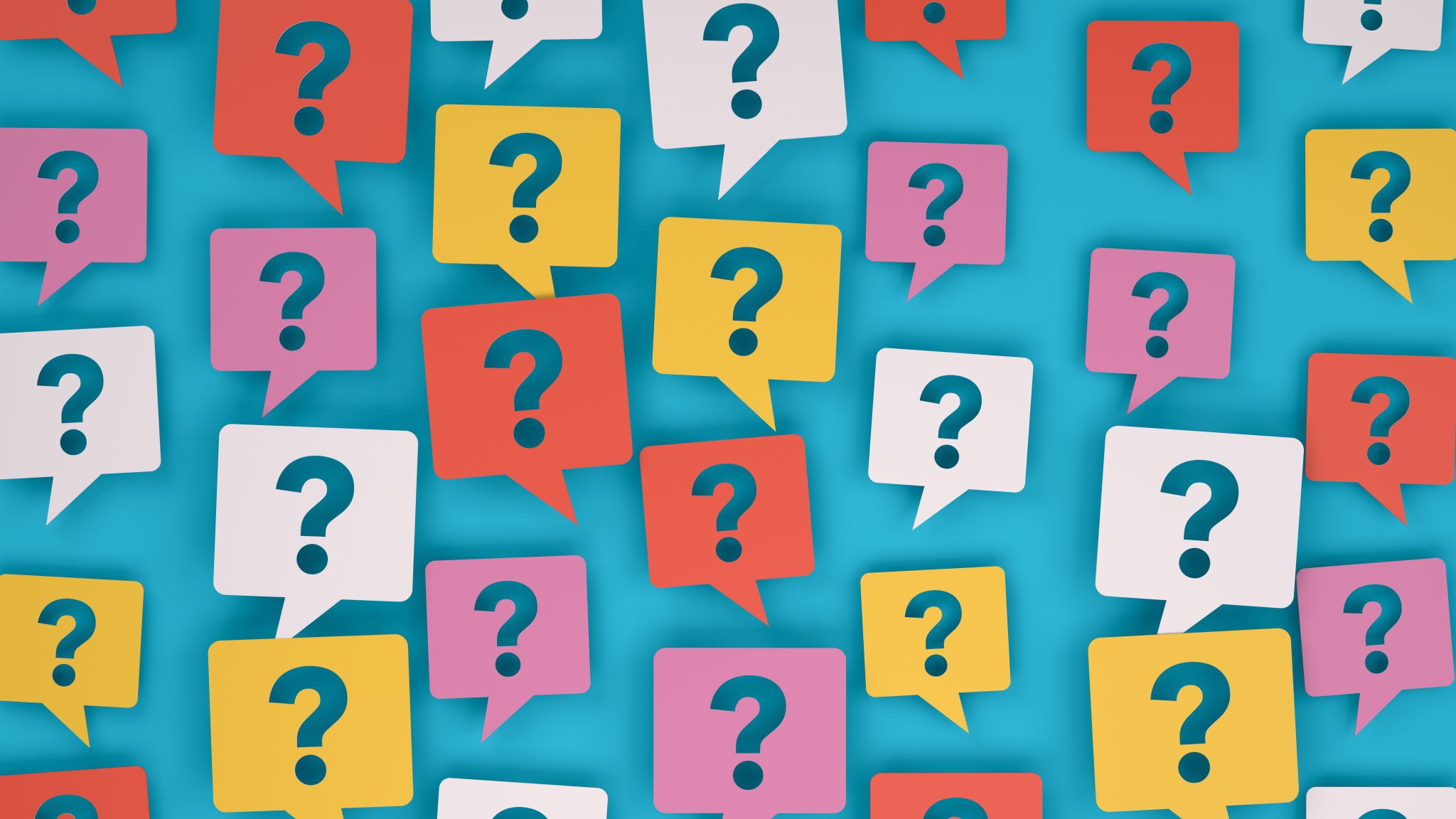 HOE GAAT HET MET JE? 
HOE IS HET? 

Positiva: FANTASTISCH, UITSTEKEND, HEEL GOED, HET GAAT PRIMA MET MIJ! 
Media: HET GAAT BEST WEL MET MIJ, REDELIJK
Negativa: SLECHT, HEEL SLECHT, NIET ZO GOED


HOE = COME? 
WAAR = DOVE? 
WAAR…VANDAAN? = DA DOVE? 
WAT? = COSA? 
WIE? = CHI? 
WAAROM? = PERCHÉ? 
WANNEER? = QUANDO? 
HOEVEEL? = QUANTO?
VRAGEN EN ANTWOORDEN
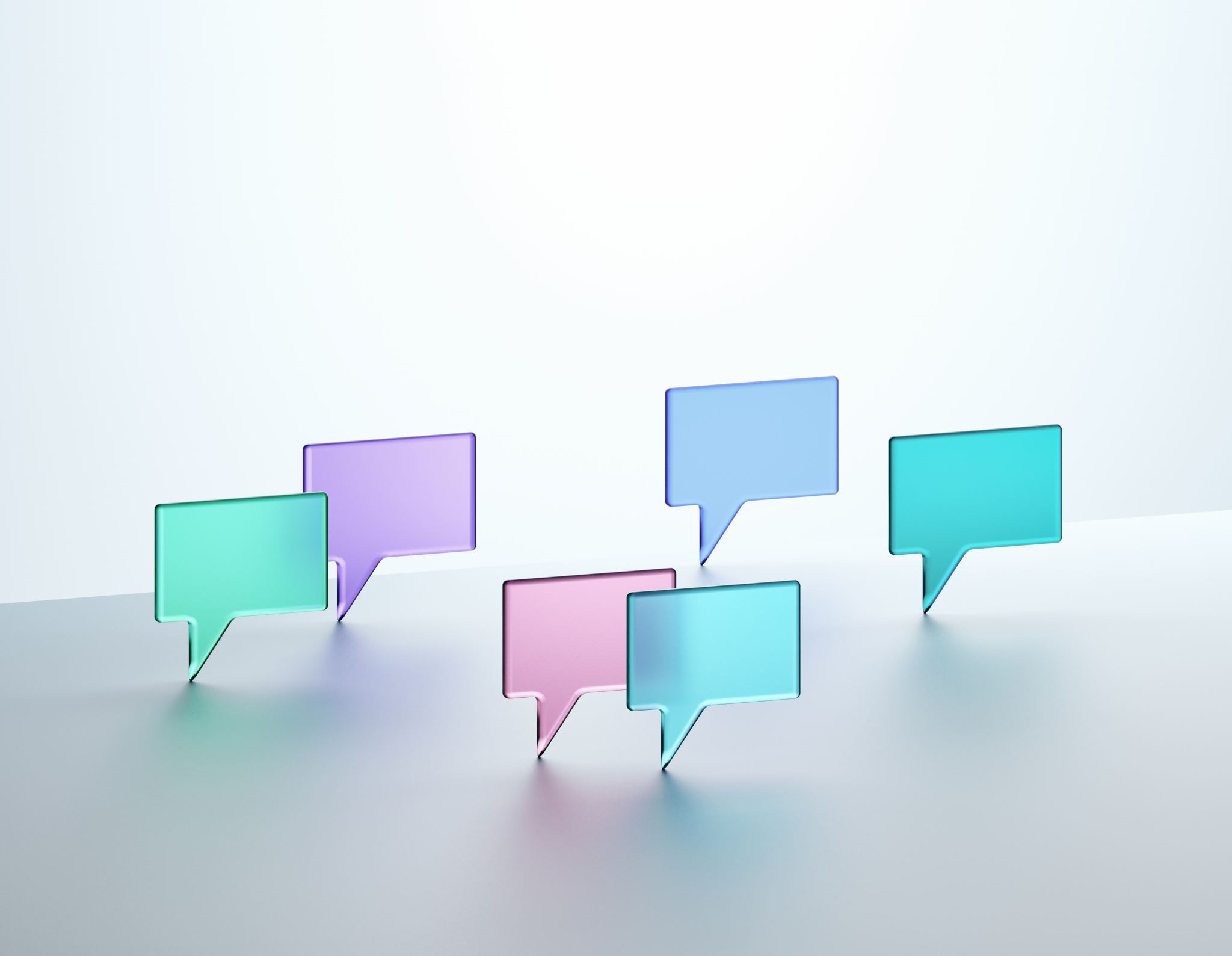 Korte dialogEmma: Hallo, ik ben Emma, wie ben jij?Peter: Dag Emma. Ik heet Peter. Emma: Hoe oud ben je, Peter? Peter: ik ben twintig jaar oud.Emma: woon je in Groningen? Peter: nee, ik woon in Zwolle, en jij? Emma: ik woon hier aan de Guldenstraat op nummer 10. Wat studeer je? Peter: ik studeer Italiaans, maar ik zoek nog een kamer in Groningen. Weet jij een adres? Emma: Het spijt me,  ik wil je graag helpen, maar het is moeilijk. Peter: wat jammer!
DE LIDWOORDEN
PERSOONLIJKE VOORNAAMWOORDEN
Ik zie jou / Ik zie je 
Hij kent haar 
Zij maken ruzie met hen 
Jullie fietsen met ons
Ik ben 
Jij/u bent 
Hij/zij/het is 
Wij zijn 
Jullie zijn
Zij zijn
Ik heb 
Jij/u hebt 
Hij/zij/het heeft 
Wij hebben 
Jullie hebben
Zij hebben
CONIUGAZIONE PRESENTE Zijn/hebben
Wie ben jij?
HUISWERK – stel jezelf voor